環境省　　令和６年度二酸化炭素排出抑制対策事業費等補助金
（地域における地球温暖化防止活動促進事業）
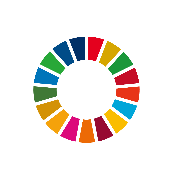 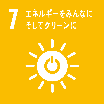 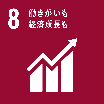 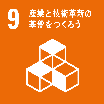 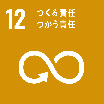 中小企業の脱炭素経営に向けた
電気料金高騰対策に関するセミナー
電気料金の高騰の現状は？
対策として何から始めればいいのか？
脱炭素化について考えてみませんか？
【内容】
〇開会あいさつ

○講演「電気料金高騰の現状とその対策（電気使用量削減）について」
講師：一般社団法人熊本環境革新支援センター 　　　　理事　　　尾上　正憲
　　　　　　　　　　　
○講演「PPA型太陽光発電の導入の効果ついて」
講師：一般社団法人熊本環境革新支援センター 　　　　理事　　　中嶋　崇史
株式会社リクロスエクスパンション　代表取締役
株式会社球磨村森電力　代表取締役
熊本県球磨郡球磨村　復興推進アドバイザー
　
○講演「ZEBの効果と事例について」　
講師：ZEBプランナー（コンサル）　　　　　　　　　　　　　　課長　　 川本　哲也
パナソニック株式会社エレトリックワーク社
総合営業企画部　　　　　　　

〇質疑応答

〇閉会
参加費
無料
13:30～16:00
8
30
日　時
2024年　　　月　　　　日（金）
13：00より受付
会　場
西部ショッピングセンターパディ　2階パディホール
〒860-0064　熊本市西区城山半田１丁目２番25号
定　員
30名
後　援
熊本県、熊本市
熊本市地球温暖化防止活動推進センター
（一般社団法人熊本環境革新支援センター）
お問合せ先
（申込みは裏面へ）
【人吉事務所】
TEL:0966-24-5355  FAX:0966-24-5355
【申し込み先】熊本市地球温暖化防止活動推進センター（一般社団法人熊本環境革新支援センター）人吉事務所　担当：柳瀬
FAX　0966-24-5355E-mail　yanase-k@giga.ocn.ne.jp
個人情報について：参加申し込みに用紙によって収集した個人情報は、省エネセミナ一および関連事業の案内等に利用させていただく場合がございます。